филиал МБДОУ – детского сада «Детство» детский сад № 522
«Уральская инженерная школа» в системе дошкольного образования.  Проект «Детская инженерная школа».
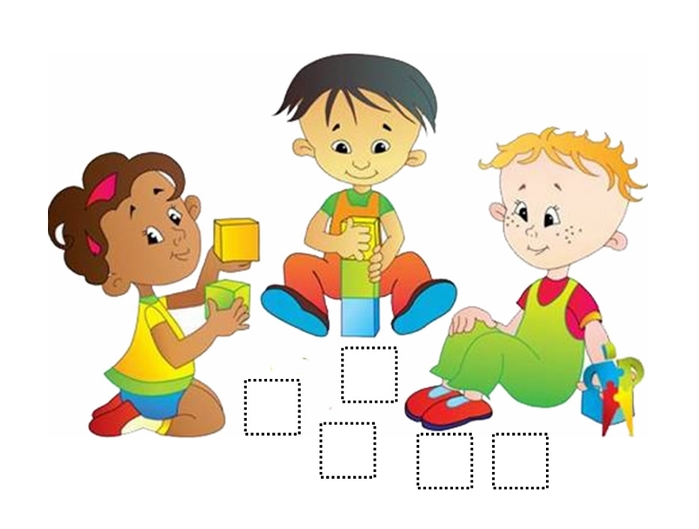 Мероприятия проекта «Уральская инженерная школа» реализуемые в Доу:
Работа с педагогами:
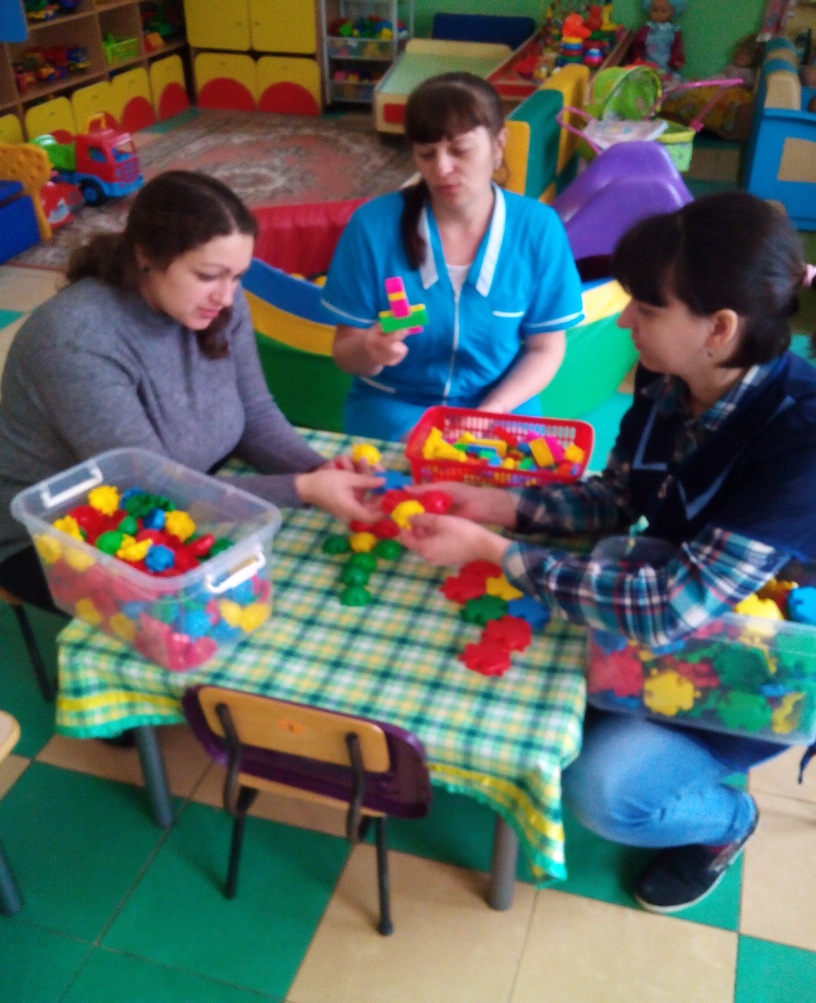 Консультации; 
Вебинары;
Просмотр презентаций.
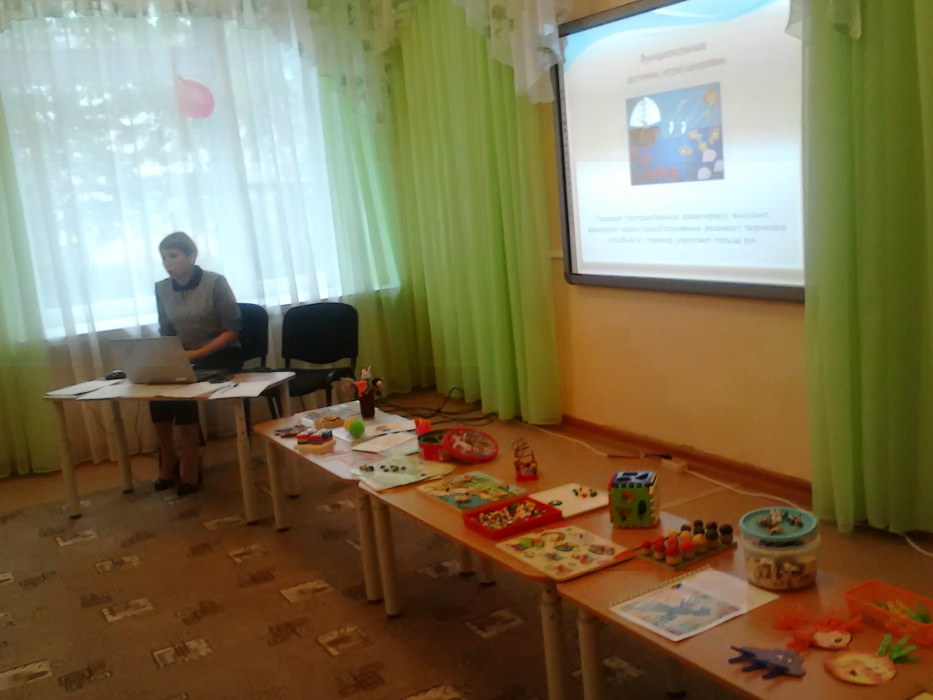 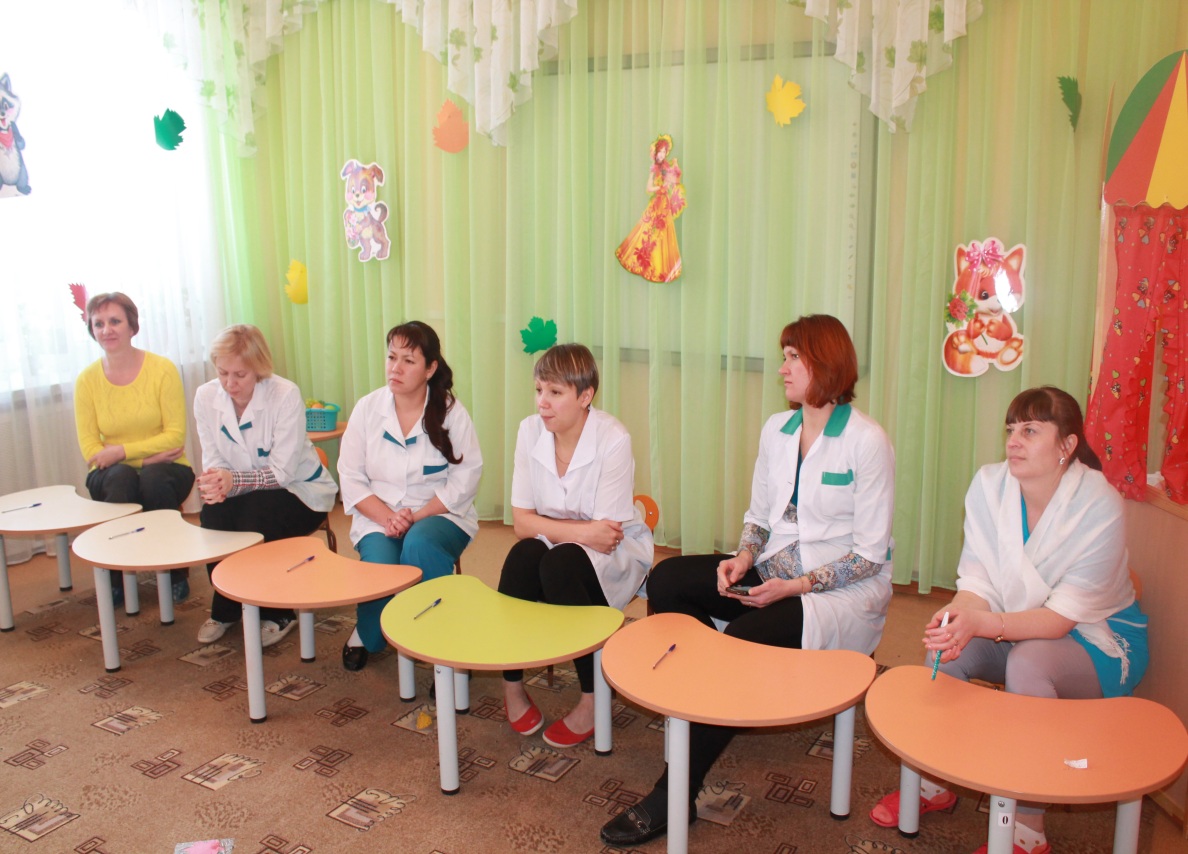 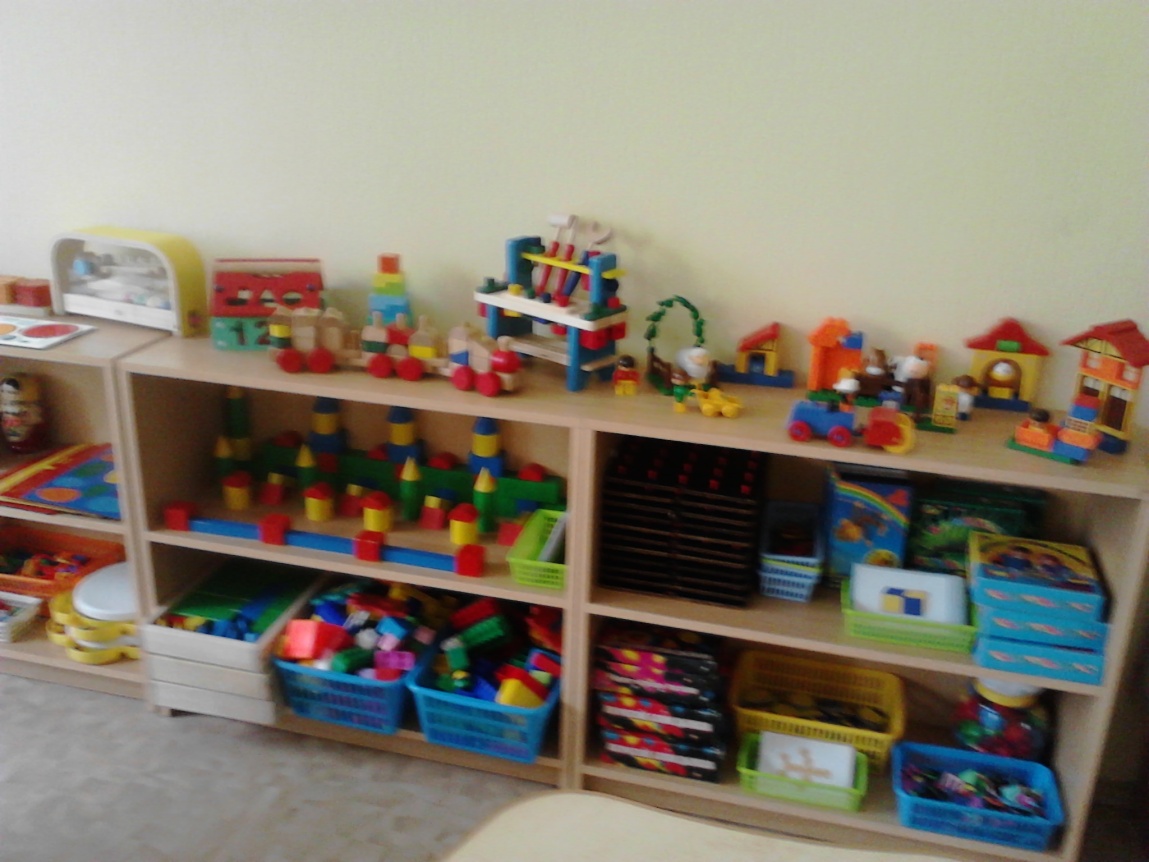 Создание среды 
в группе
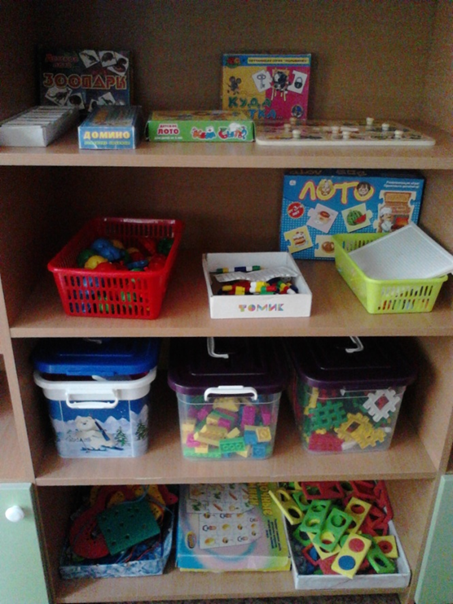 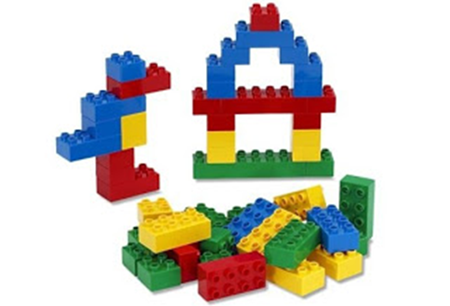 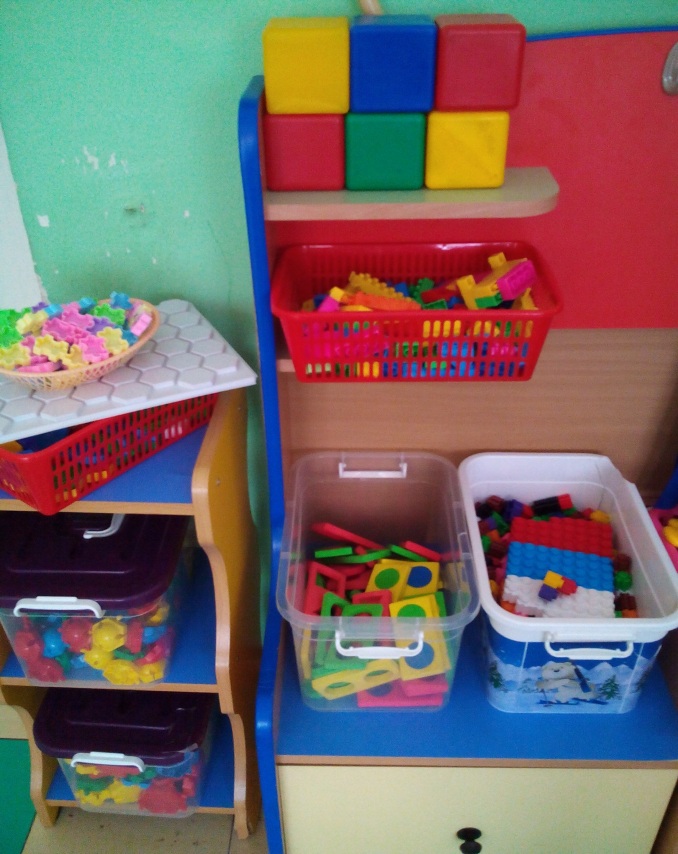 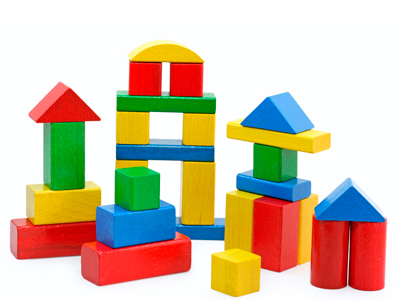 Привлечение родителей:
- Родительские собрания, консультации
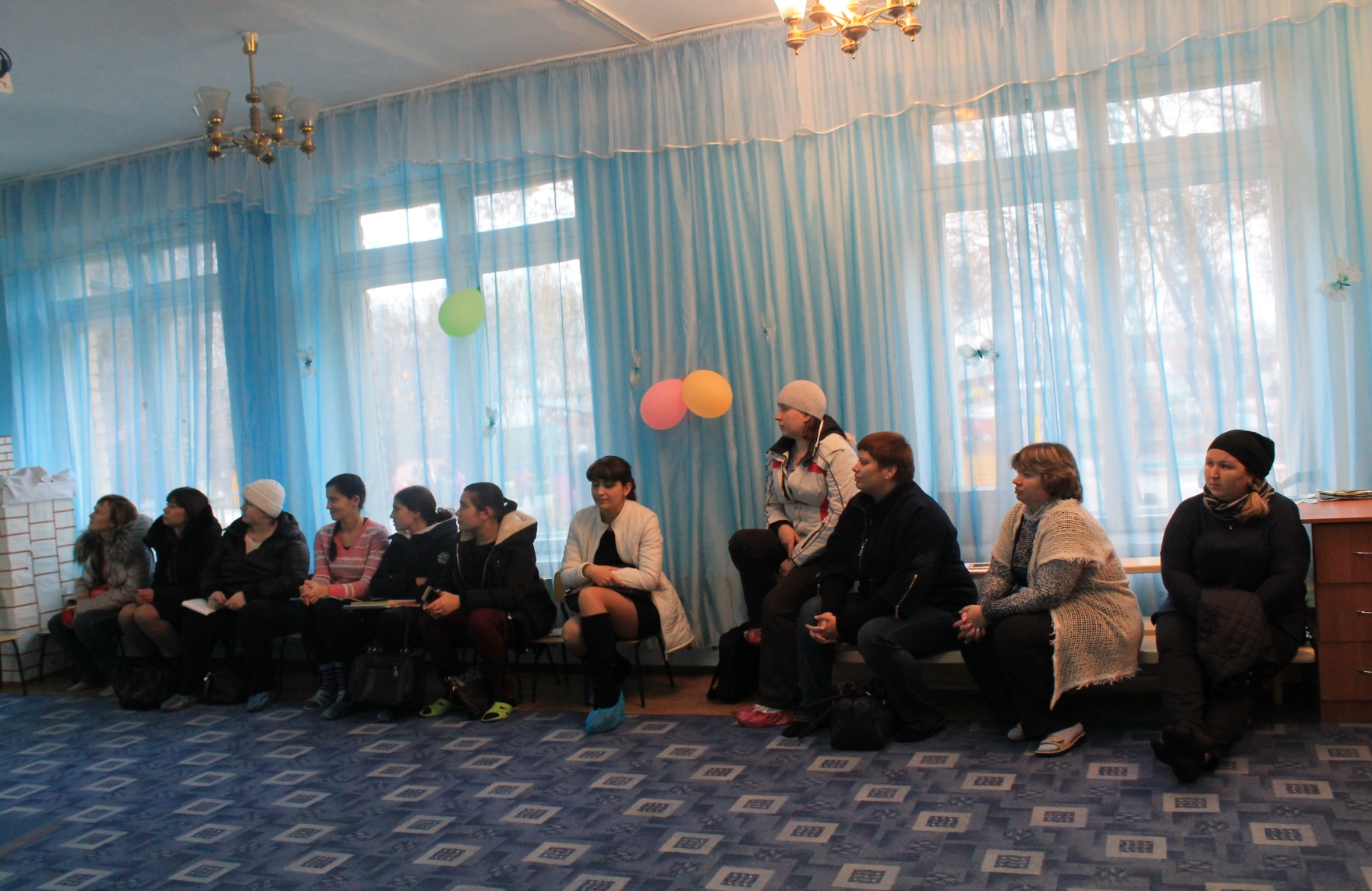 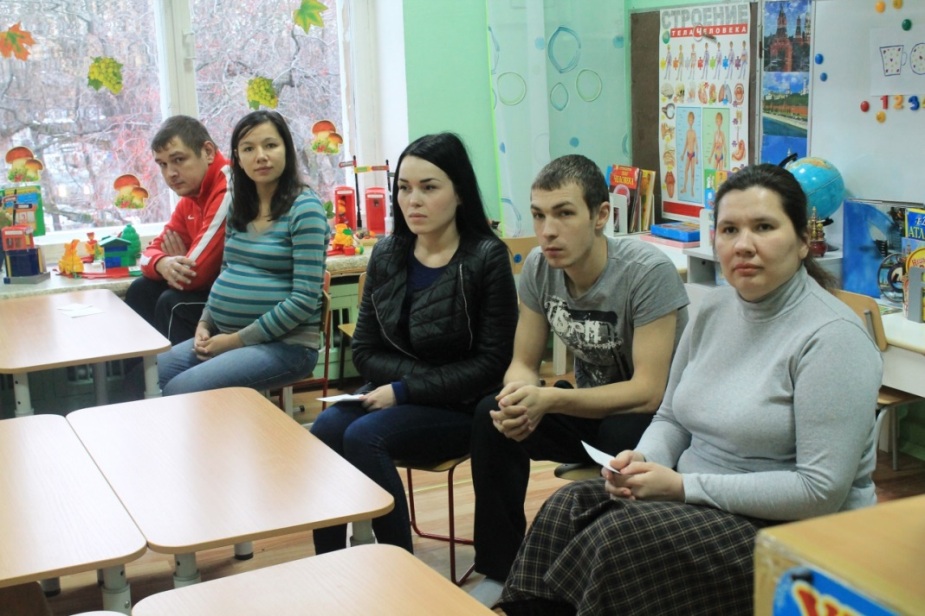 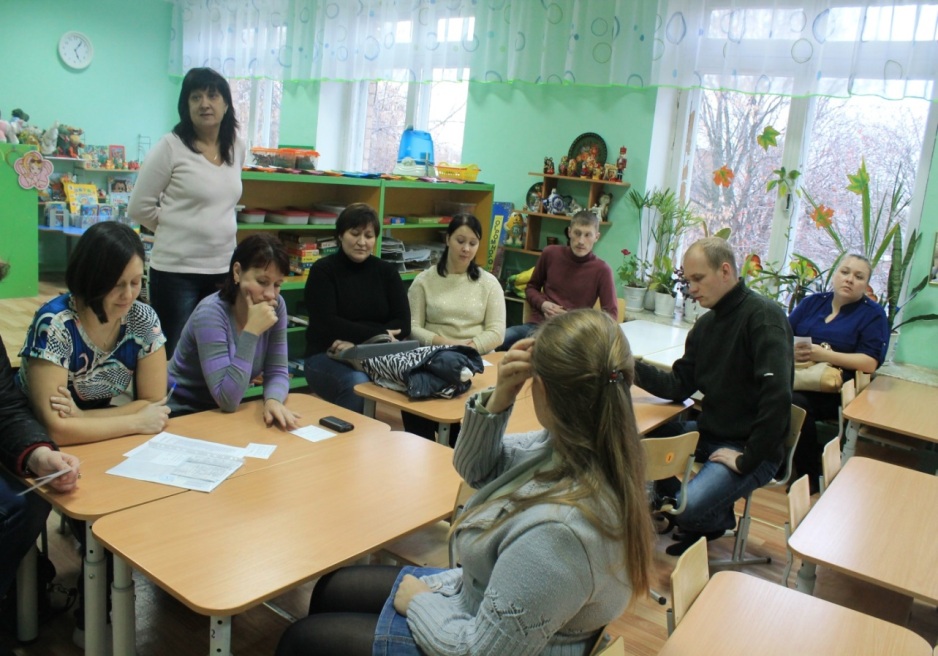 - Творческие вечера с родителями
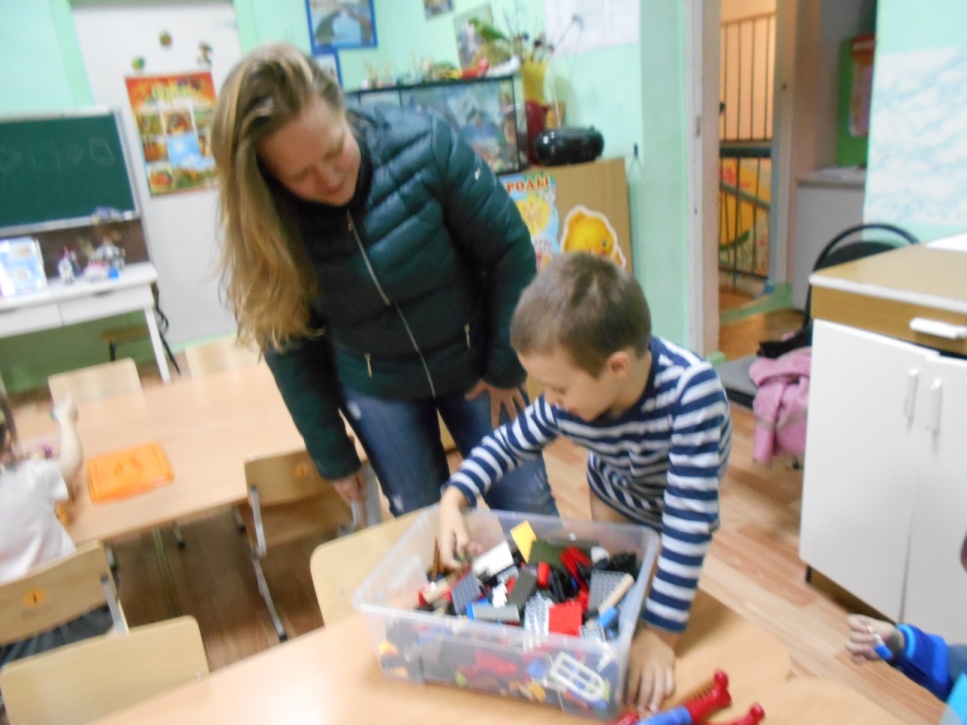 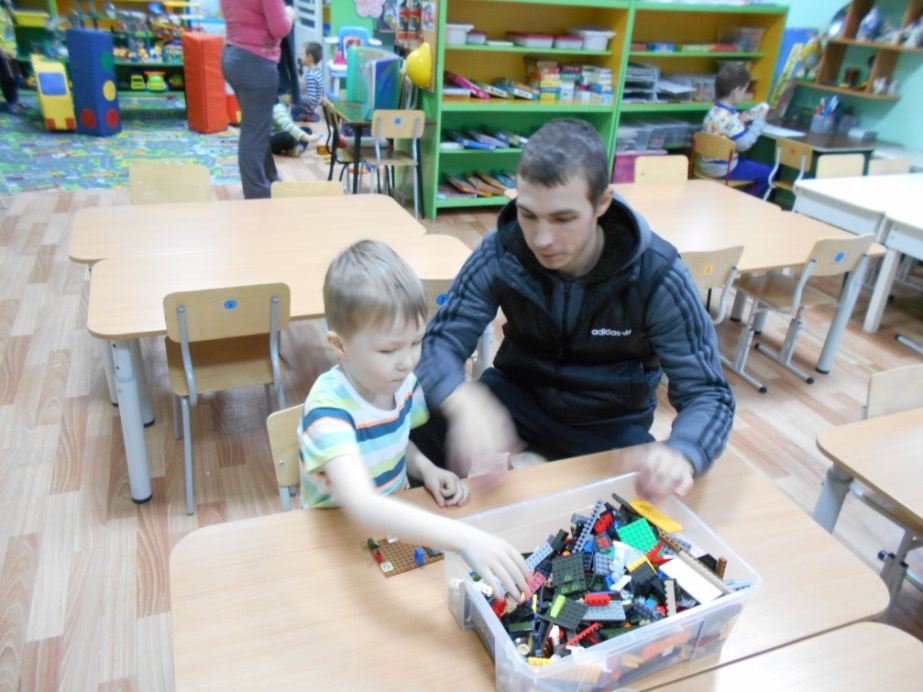 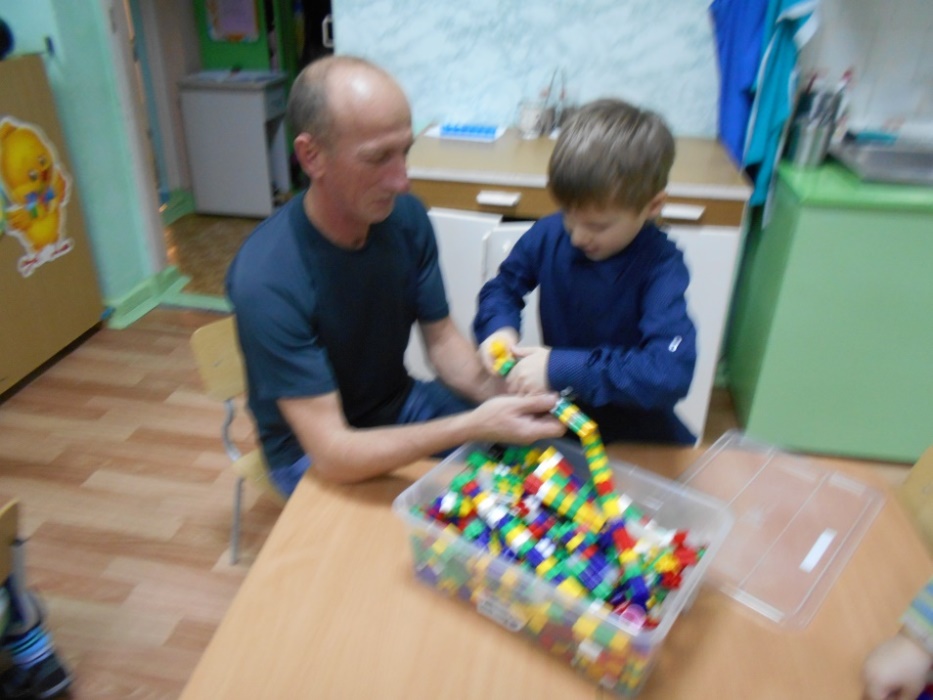 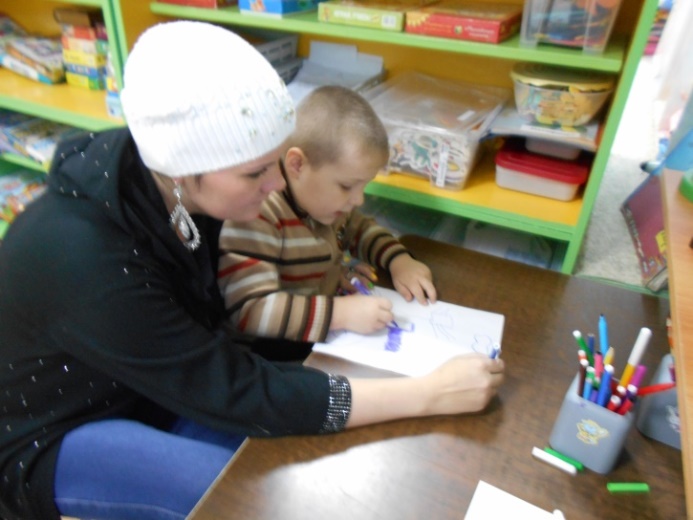 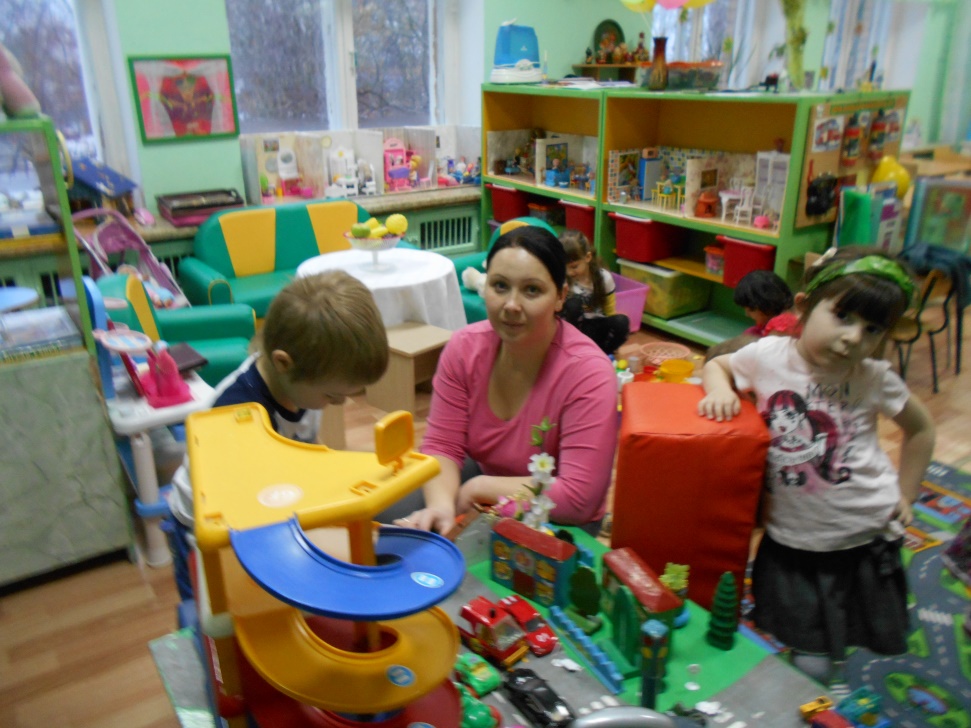 Мероприятия для детей:
- Домик для кукол
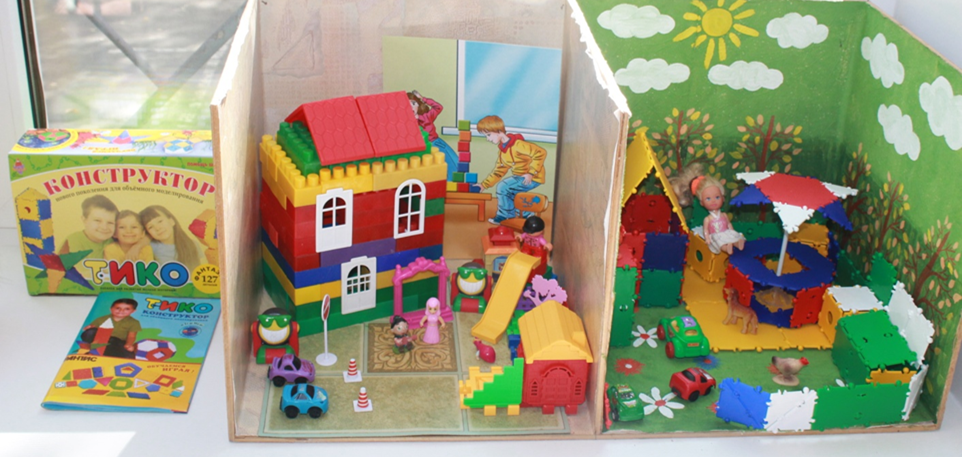 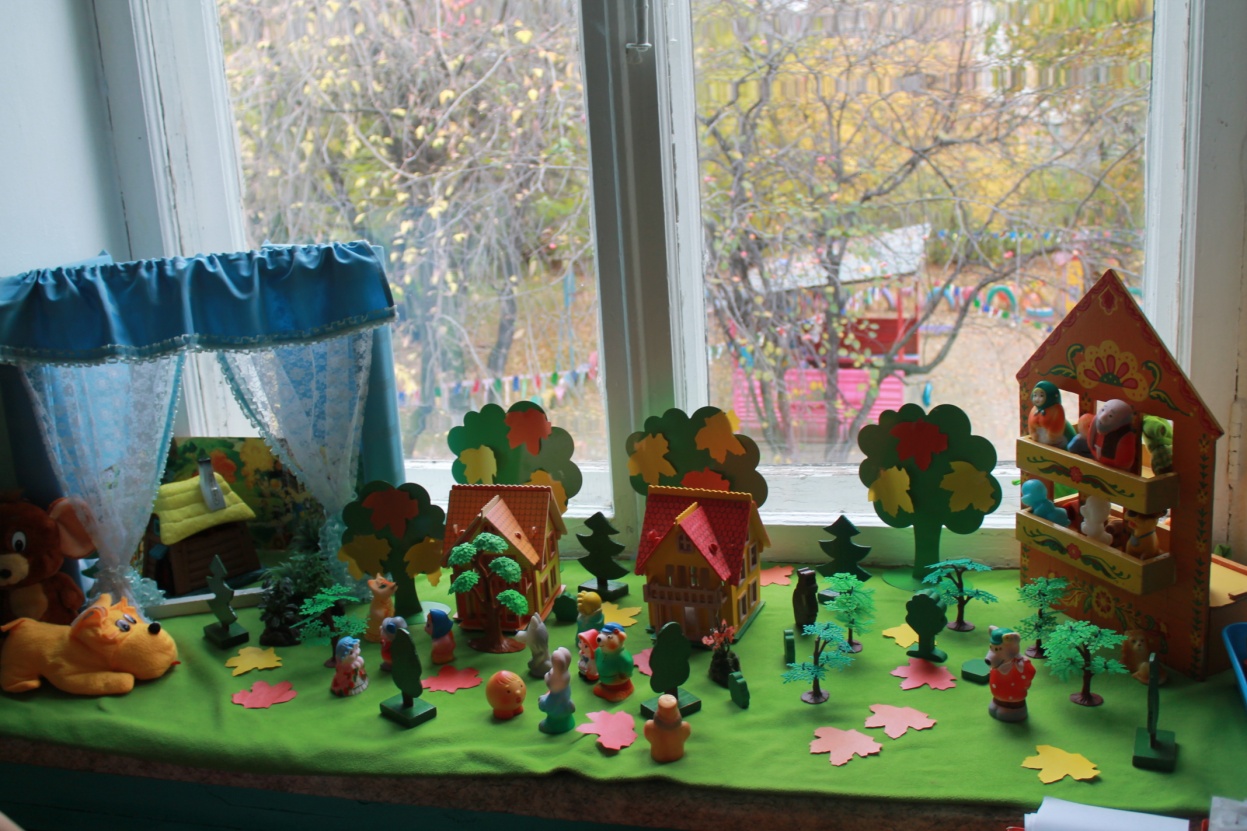 - Дорога
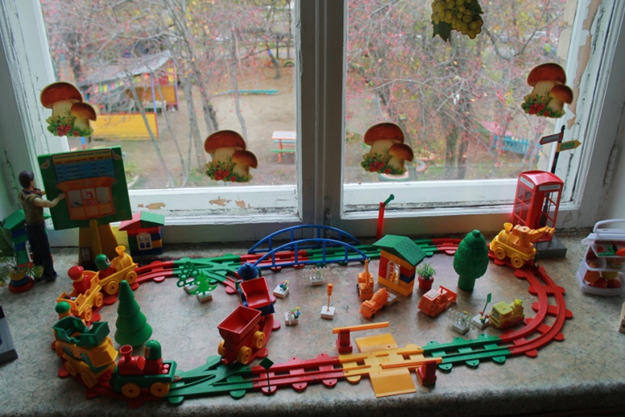 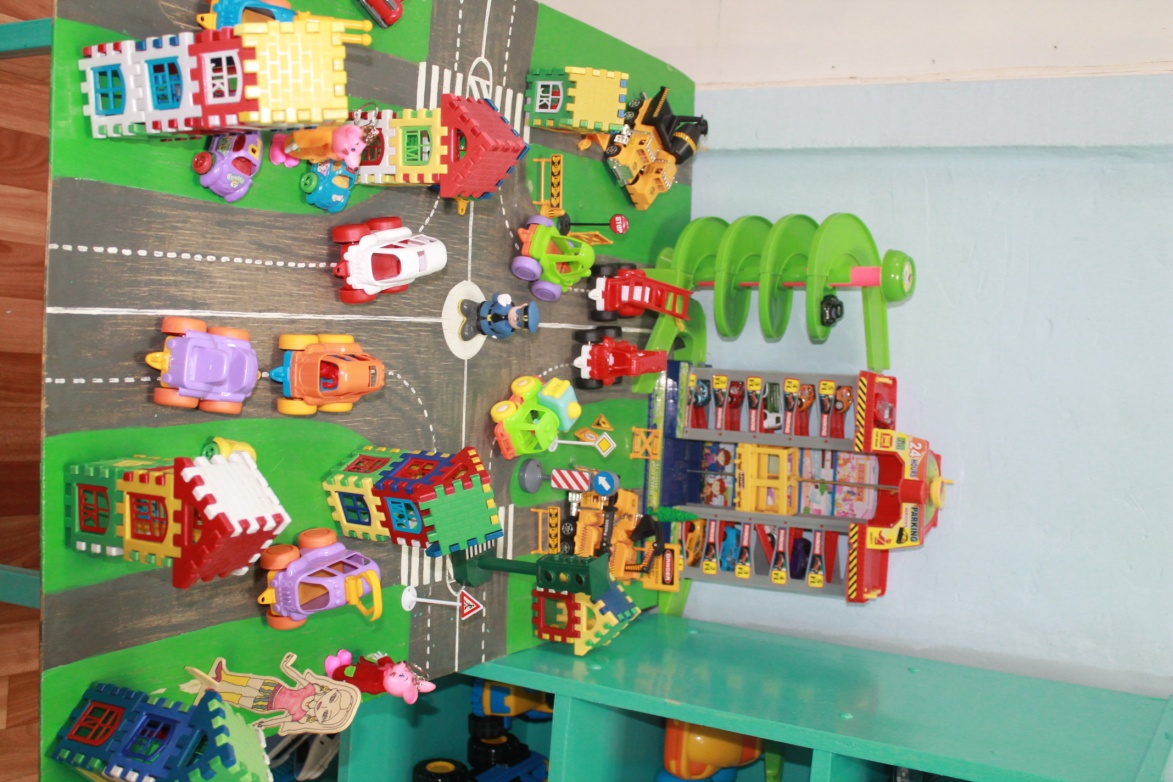 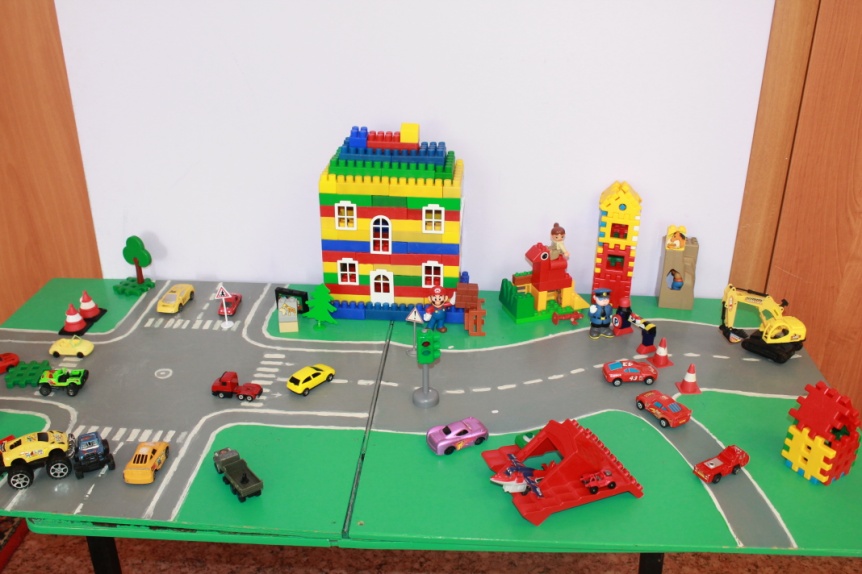 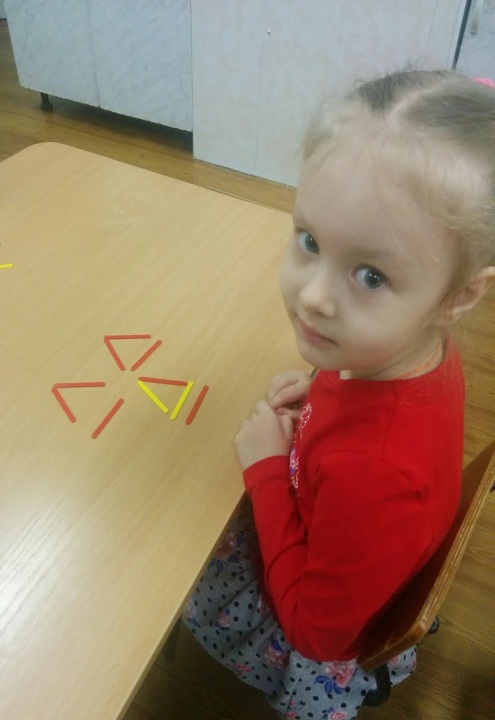 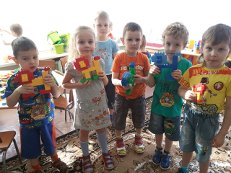 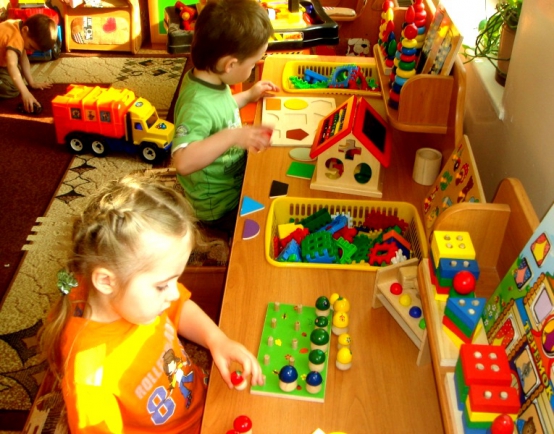 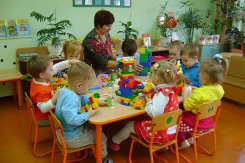 - Конкурс, где детки принимали участие – конкурс книжек –малышек «Инженером стать хочу –пусть меня научат»
Воспитанник занял III место в районном этапе
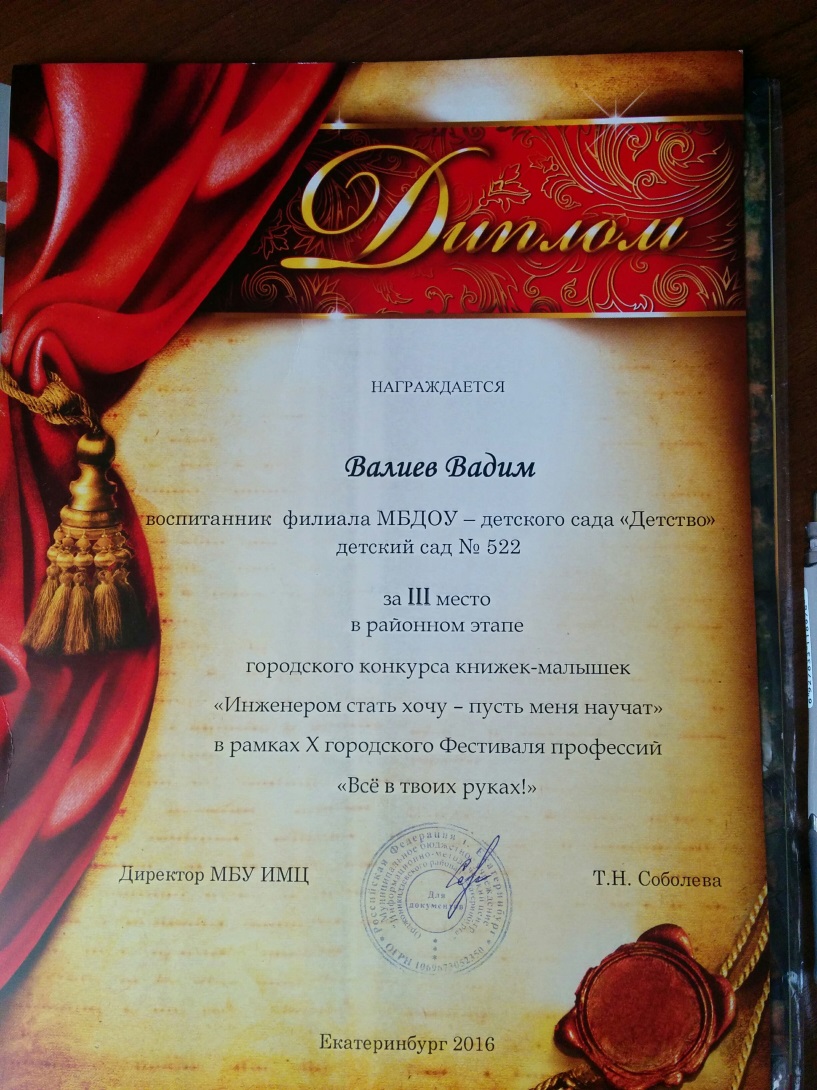 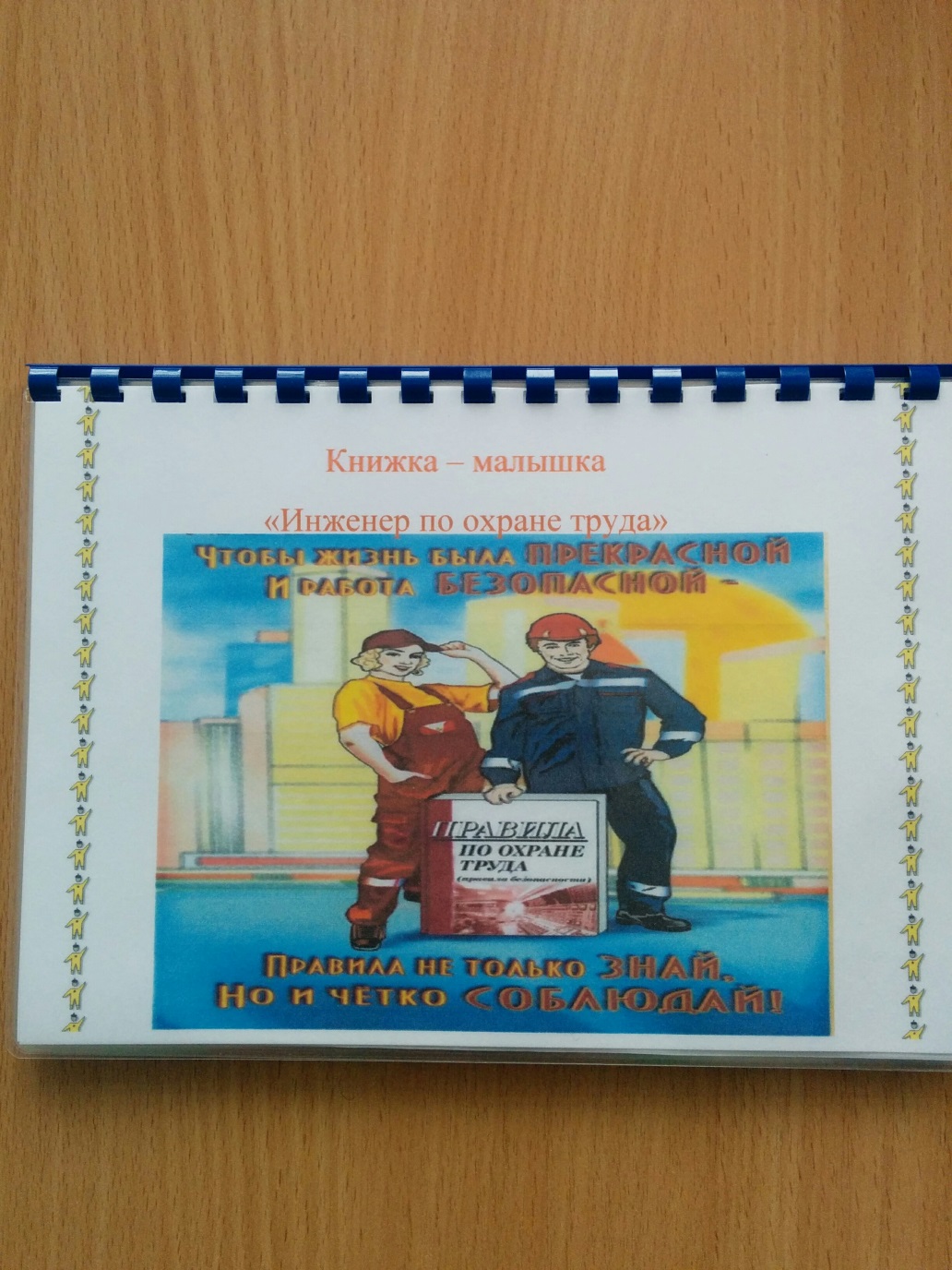 Спасибо за внимание!
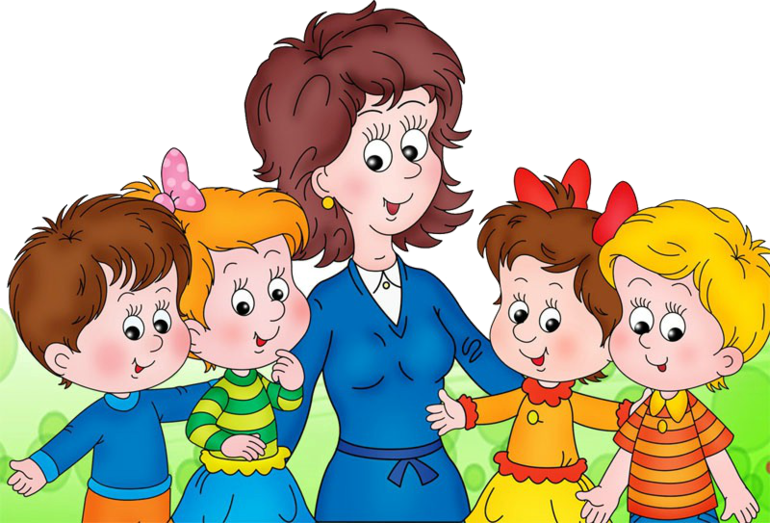